Forward integration
Forward integration
Component
manufacture
Assembly
Distribution
Backward integration
Backward integration
Vertical integration
From assembly
Into distribution
From components 
into assembly
From distribution
Into assembly
From assembly
Into components
Vertical Integration
Facilitate investment in specialized assets up- or down-stream in the value chain
Protect product quality 
General Foods bananas
Singer sewing-machines
Improve scheduling
Looks like JIT…
Create barriers to entry/imitation
Prevent competitors accessing quality supplies
Alcoa and its bauxite mine
General foods bananas
1
2
3
4
Diminishing Marginal Cost
Each additional item of a kind acquired is costs less to produce than the preceding one
Earlier items are more costly than later ones
cost of first item
cost of second item
[Speaker Notes: Diminishing marginal costs makes it less costly to produce more, and exchange the those surplus ton ones own needs with others, which in turn leads to specialization.]
1
2
3
4
Diminishing Marginal Value
Each additional item of a kind acquired is valued less than the preceding one just acquired
Earlier items are valued more than later ones
value of second item
value of first item
[Speaker Notes: Diminishing marginal utility or value reinforces this. 

These two features, one of consumption and the other of production mean that trade or exchange releases value (or increases utility) for everyone involved.]
B
A
B
A
B
A
(Economic) Exchange
Exchange in general
Exchange
Barter
Economic
Exchange
Goods or service
Goods or services
Money based 
transactions
Monetary transaction
Goods or services
Money
[Speaker Notes: Money is something that has universally accepted value (like gold) or no value other than that bestowed by institutions including a universally shared belief in its fungibiliy and institutions such as laws, courts and banks, to support that belief.]
Transaction Cost Economics
Started with an odd question posed by Ronald Coase in 1932: “Why do firms exist”?
Developed by Oliver Williamson starting 1977, becoming a new branch of economics. 
Both have been awarded Nobel prizes
Answers the question: “when should firms make inputs they need (in-house) or buy them from another firm (outsource)”?
Firms and markets
Firms and markets are alternative institutional arrangements for facilitating exchange
Employment contracts are generally less specific than market contracts
Exchange under each institutional arrangement incurs transaction costs 
In some circumstances, firms incur lower transaction cost than would be the case in the market
[Speaker Notes: Firms and Markets are both institutional arrangements for facilitating exchange. What do we mean by “institutional arrangements”? The term refers to the related conventions, institutions and process that support and enable the transaction. If we think about the market for share institutional arrangements include the NYSE; the SEC, the courts and the body of law and precedent relating to firm disclosure, conduct of brokers and so on. There are professional association (for example for financial advisors there are organization like the Financial Planning Association of Northern California) and credentialing organizations (like this university). 
For exchange carrier out inside the firm we have employment law, associations like the Chamber of Commerce, the Society of Human Resource Management, Trades Unions and law firms specializing in employment law.   

Firms are generally characterized by long term exchange relationships in which the terms of employment are usually much less specific than an market contract; in the extreme, employees are expected to do whatever their managers asks of them in return for a steady salary (and sometimes benefits). Market contracts in contrast are generally quite detailed in terms of what is expected of both parties in the exchange. 
 
Exchange under each institutional arrangement incurs transaction costs; the question Transaction Cost Economics (TCE)   

In some circumstances, firms incur lower transaction cost than would be the case in the market]
The Market for Lemons
George Akerlof’s problem
Lemons (often cars built on Friday afternoons or Monday mornings) are less reliable than cars built mid week. 
Suppose that on the second hand market, a year-old lemon is worth $8,000 and a good year-old car is worth $10,500
Suppose there four times as many good cars as lemons
Although the seller knows whether he has a lemon or not, the buyer doesn’t so, the buyer must estimate the likely value of a car: 
E(v) = .2 * $10,500 + .8 * $8,000 = $10,000
If the rational buyer offers only $10,000 then sellers of non-lemons will not bother to advertise since they will never be paid what their cars are worth, and only sellers of lemons will remain.
[Speaker Notes: George Akerlof, a Nobel-prize winning economist suggested this problem that arizes from information asymmetries between buyers and sellers in a market. 
Lemons (often cars built on Friday afternoons or Monday mornings) are less reliable than cars built mid week. 
Suppose that on the second hand market, a year-old lemon is worth $8,000 and a good year-old car is worth $10,500
Suppose there four times as many good cars as lemons
Although the seller knows whether he has a lemon or not, the buyer doesn’t so, the buyer must estimate the likely value of a car, 
E(v) = .2 * $10,500 + .8 * $8,000 = $10,000
If the rational buyer offers only $10,000, then sellers of non-lemons will not bother to advertise since they will never be paid what their cars are worth, and only sellers of lemons will remain]
Market exchange
Low asset specificity/uncertainty
Goods
B
A
Money
High asset specificity/uncertainty for A
Goods
B
A
Money ++
Cost of writing contract
Provision for ‘default’
[Speaker Notes: Imagine two scenarios: one in which goods are exchanged for money in environment of low uncertainty and in which neither party must make any upfront investments that our transaction specific. In other words, the exchange is one low empathic specificity and uncertainty. A simple albeit stylized example might be buying a jar of instant coffee from the supermarket. Now contrast that with another similar transaction in which there is both the degree of uncertainty and the requirement to make an upfront investment. A  stylised example here might be the purchase of those little canisters of coffee that only fit one particular brand of coffee maker. As far as uncertainties concerned, the company may not stay in business very long. If the company goes bust, and you can no longer buy the little cartons of coffee that fit machine to upfront capital investment is wasted since the machine is “asset specific” and only works with that particular brand of coffee.
If this was a business to business transaction, you might want to try writing a contract with the supplier that made some appropriate provision to different eventualities; for example what should happen if it changed the design of the cartons which required you to buy a different coffeemaker. The more complex the environment the greater the degree of uncertainty there is about the future and the more complicated and lengthy any kind of contract the deals with all future eventualities has to be. As contracts get longer they get more expensive. And the more complex and difficult to predict the environment becomes the harder it is to write a complete contract and the more likely it is that any contract would in fact be incomplete. So the cost of writing a comprehensive contract goes up with uncertainty and the cost of any committee provisions and incompleteness rises with the specificity and cost of that upfront investment. When contracts are incomplete and there are eventualities not specified in the contract, it is prudent to make some provision for both default by the supplier and any expected costs associated with attempts to recover any losses. It’s worth noting that the costs of enforcing a contract are often order of magnitude greater than the cost of drawing up the contract in the first place.]
With high asset specificity/uncertainty
Carried out in the open market
Good or Service
B
A
Money
Cost of writing contract
Provision for ‘default’
Carried out in a single firm
Good or Service
B
A
Money
[Speaker Notes: Let’s focus now on two alternatives but that high uncertainty high asset specificity exchange. One possibility, the one that we have looked at already, is that the exchange take place in the open market between two independent entities. And as we saw earlier this would require company A, the one making the transaction specific upfront investments, to make both provision for default and pay for the crafting of a contract dealing with as many of the foreseeable eventualities as possible. The second possibility is that company A set up a unit or division to produce the product or service it would otherwise have had to buy from B in the open market. What A will  be giving up in doing this are any benefits that might have arisen from B’s expertise in the area from its learning or economies of scale. On the other hand by bringing the activities of B in-house it reduces uncertainty regarding B’s future choices and by aligning B’s incentives with A (both a and B are now playing the same team) B no longer has the incentive to exploit unpredictable future events to its own advantage at the expense of A. By bringing the transaction within the boundaries of the single firm transaction costs are eliminated.]
Transaction costs
c default * pr default
No 
safeguards
Market
c contract cost
Contractual or other safeguards
Firm
c bureaucratic costs
[Speaker Notes: Oliver Williamson suggests that there are three options for  firms wanting to procure goods or services; the figure shows each at the end of the decision tree. The market for lemons is illustrated by the top branch. This branch depicts a market based exchange with no contractual safeguards. Stop for a moment to think of a market in which you would not expect to be abel to find any contractual safeguards. Any illicit exchange (drugs, unregisters fire arms ) would be a fit the bill, as would exchanges in countries in which legal institutions are weak. Using Akerlof’s example, the cost of default ($2,500, the difference between the value of a good care and a lemon) and the likelihood of default (20%) give the expected costs of ending up with a lemon ($500) for which one has paid full price ($10,500) – this shows the expected value of the car to be $10,000, which is what we calculated before. If the buyer doesn’t value the car higher than this, the he or she will only offer $10,000 and the market will collapse into a lemons-only market.  
The market for lemons problem might be mitigated with contracts. For example a simple contract might say, “if, after buying the car at the non-lemon price, ($10,.500) the car was in fact a lemon, the seller will refund the buyers $2,500”. Such a contract would attract non-lemon owners back into the market. That’s the upper sub-branch of the lower main branch. 
The third option is so forego the market completely and carry out the exchange in-house. Here there are no contracting costs, no risk and provisions for default; instead the firm incurs administrative costs. For any given exchange, the firm will choose that branch which has the lowest costs. Transaction cost economics (or TCE) addresses the question; what happens to the cost along each branch as the context changes? TCE, more specifically, suggest that dimensions of context to which we need to pay attention are asset specificity and uncertainty, specifically behavioral uncertainty.]
Drivers of Transaction Costs
Asset specificity
Is your investment tied to this one transaction (or contract)?
Uncertainty
Behavioral 
Reliability - how much can you trust this firm?
Information asymmetry
Technological 
how likely is it that you are backing the wrong horse?
Volume 
how reliable are market growth predictions?
[Speaker Notes: There are two drivers that together push up transaction costs for market based exchanges. The first is asset specificity and the second is uncertainty.   
Let’s begin with asset specificity… 
Consider a large manufacturing company which is implementing a just-in-time manufacturing system, the first of it’s kind anywhere in the world. Consider the predicament of one of its suppliers who is being asked to supply its product on a just-in-time basis.  Setting this up is costly and requires a large upfront investment. The investment is also “transaction specific”, that is the assets developed for this contract can’t be easily deployed elsewhere because no other buyers are doing just in time manufacturing.  So if you need to make an upfront investment for one contract with one buyer, your have asset specificity. 
The second driver of transaction costs is uncertainty. You can think of uncertainty as arising from three sources; the behavior of the counter-party to the exchange, the technology – is this the most promising approach? – and the market. Technology and market demand uncertainty both point towards outsourcing (or vertical disintegration) since this increases flexibility and so reduces exposure. However we are focusing here on behavioral uncertainty; simply put, how much can you trust the firm you’re dealing with? Setting aside personal relationships, economists suggest that two things exacerbate the problem of trust in an exchange. The first is infrequency of exchange; the second is the information asymmetry between buyer and seller. The more infrequent the exchange the more likely one (or both) of the parties will behave opportunistically, looking for loopholes in the contract and ways to wriggle out of the their contractual obligations. When one side, for example the seller, has  and informational advantage]
Firm or Market?
Cost
Optimal exchange 
in the market
Optimal exchange 
Inside the firm
Asset specificity and uncertainty
Market transaction costs
Internal bureaucratic costs
[Speaker Notes: This diagram plots market-based transaction costs and internal firm bureaucratic costs against asset specificity and uncertainty. When asset specificity and uncertainty are low market transaction costs are negligible. The cost of creating the same product or service inside the firm will be higherthe]
The Hold-up Problem
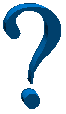 Hold-up problem
Ex ante
Mine asks railroad for a quote
railroad calculates based on capital and operating costs
Deal is struck
mine and rail road are built
Ex post
Mine claims ‘financial distress’, 
offers just over marginal cost
Railroad has to take the lower price
Result
anticipating this, railroad will never agree to the deal
One solution
mine builds and operates the rail link
Honda (UK)  - the initial idea
British Layland (BL) needs new models
MD Mike Edwardes establishes a joint venture with Honda
The Honda Accord will be sold by Honda and BL (badged as the Triumph Acclaim)
UK suppliers will get additional work and the Midlands will be reinvigorated
Honda (UK)  - the outcome
Honda has very exacting quality standards (while BL does not)
BL’s gearbox suppliers would need to retool to meet Honda’s quality requirements. 
This investment is firm specific and uncertain
Market failure results and Honda is forced to source gearboxes from Japan.
Examples
Backward VI
Assuring input quality (General Foods)
Assuring delivery reliability (Ford, early JIT)
Honda (UK, 197?)
Forward VI
Assuring adequate marketing/customer training (Singer, Kodak)
Drawbacks of vertical integration
Assumption of risk
Technological change
Demand fluctuation
BUT uncertainty is in part why VI happens to there is no real alternative
Lack of market discipline
Transfer prices are a matter of internal negotiation
BUT if there is no market, there is no price
Alternatives
Long term contracts 
(NO - for reasons we have just seen)
Incentive Alignment
Equity joint venture (but this is really a firm)
Economic ‘trust’
Repeated game with the same player
Reputation - repeated game with the other players
‘Exchange of hostages’ - mutual dependence
Real trust
Toyota
Outsourcing
Activities that are not distinctive?
“Stick to the knitting”; outsource everything else 
Benefit from suppliers’ economies of scale
Derive benefits from specialization, flexibility, market efficiency and discipline
BUT
Beware of creating powerful suppliers
[Speaker Notes: Section 7 to here]
Summary
Vertical Integration is useful to: 
Facilitate investment in specialized assets up- or down-steam in the value chain
Protect product quality 
Improve scheduling
Create barriers to entry/imitation
Prevent competitors accessing quality supplies or markets